Лекция 2Кислота хлористоводородная разведенная и ее растворы; ВАК жидких лекарственных форм для внутреннего применения, содержащих соли галогенводородных кислот
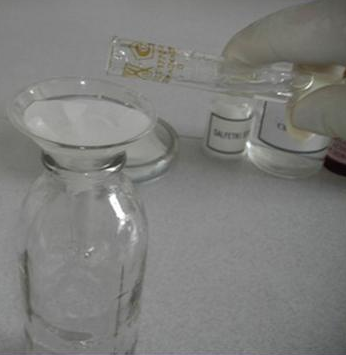 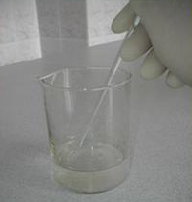 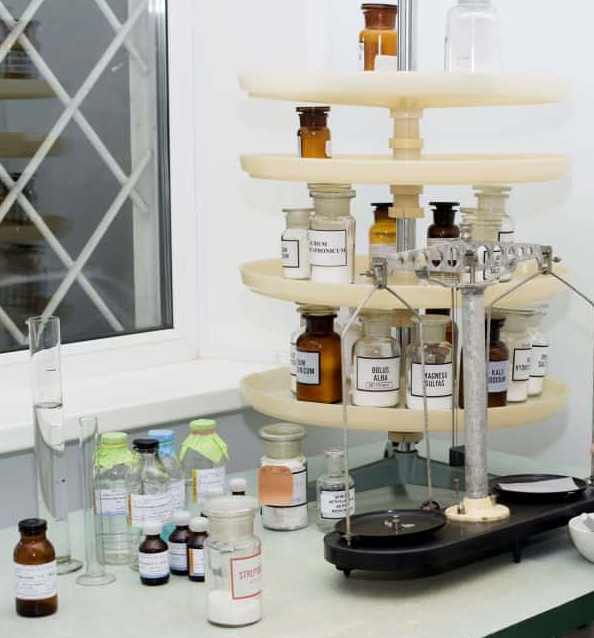 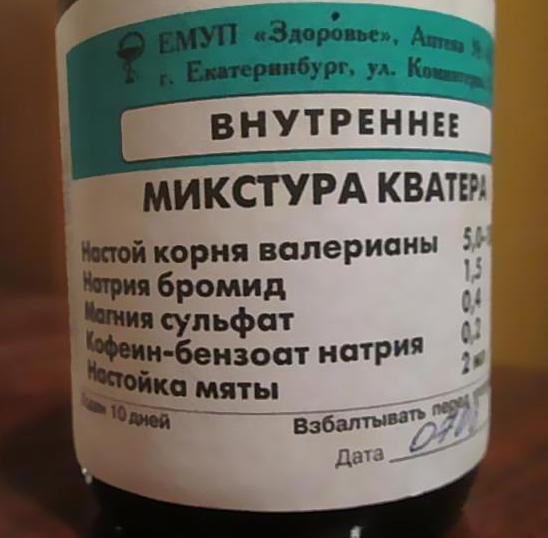 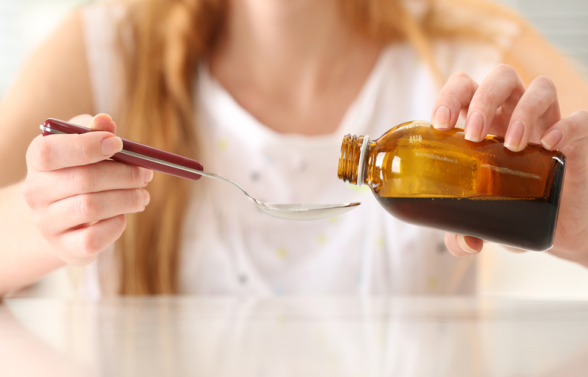 1
Жидкие лекарственные формы (ЖЛФ) – препараты, получаемые смешиванием или растворением действующих веществ в растворителе, а также путем извлечения действующих веществ из растительного материала. 
По физико-химической природе ЖЛФ – свободные, всесторонне дисперсные системы, в которых лекарственное вещество равномерно распределено в жидкой дисперсионной среде (растворителе).
2
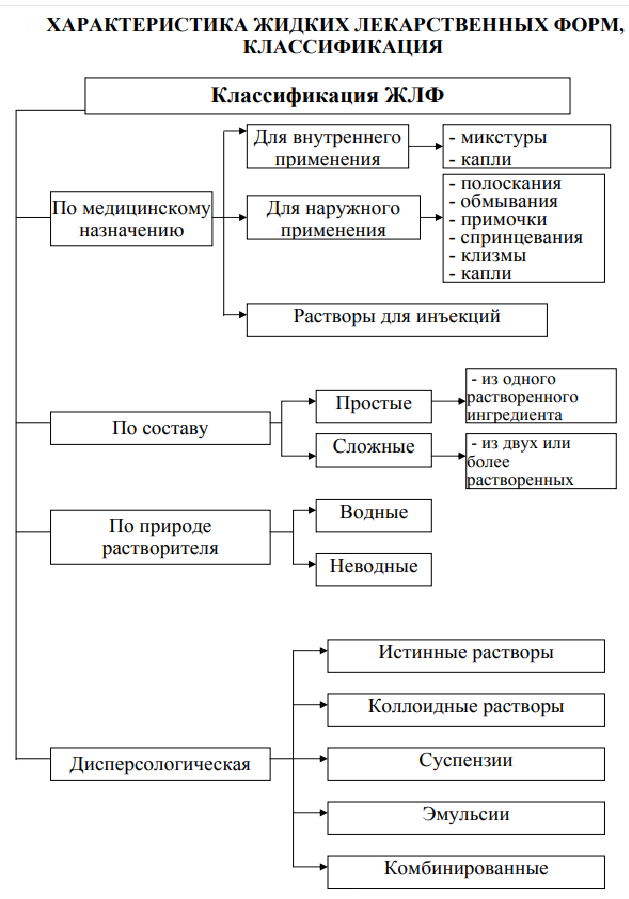 3
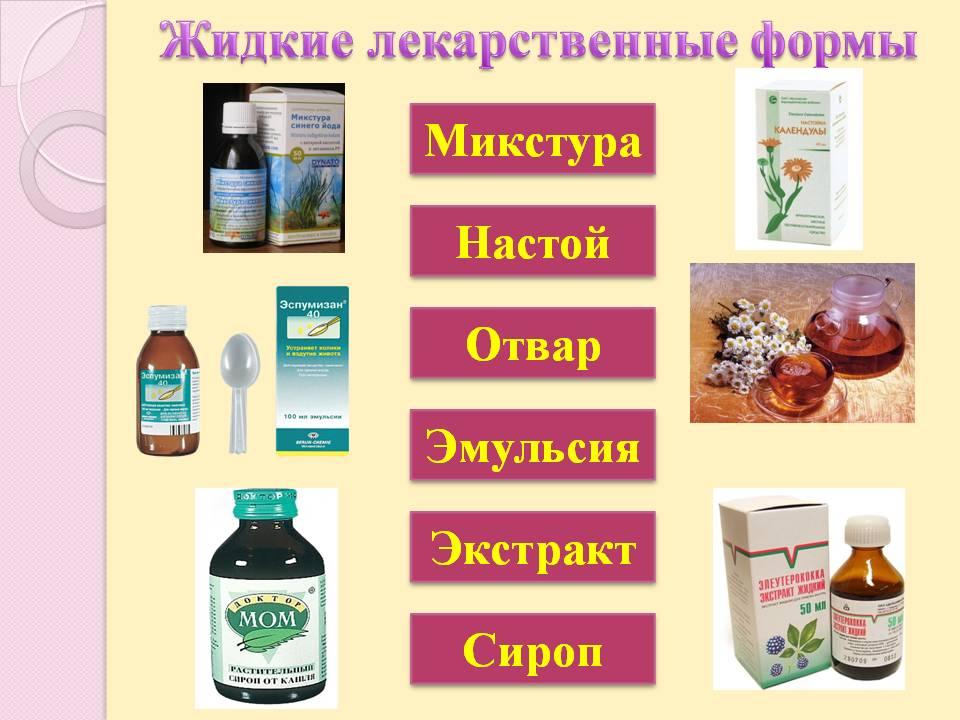 4
В аптеку поступает:
Кислота хлористоводородная 25% (КХ) (анализ в КАЛ)
Кислота хлористоводородная разведенная 8,3% (КХР) (анализ в КАЛ и аптеке)

В аптеке готовят:
КХ 25%  раствор №2 по прописи
 Демьяновича
КХР 8,3%  растворы КХР различной концентрации
5
Rp.: Sol. Acidi hydrochlorici 20 ml
        D. S. По 10 капель в ¼ стакана воды 
                 2 раза в день во время еды
Описание. Б/цв. прозр. ж-ть кислой реакции
Подлинность. 
1. + HNO3 (р.) + AgNO3  AgCl белый творожистый, растворим в избытке аммиака
2. + 1 к м/о  розовое окрашивание

К.О. Метод  алкалиметрия, 
индикатор  метиловый оранжевый.  fэкв(HСl) = 1, 
М.м.=36,46 г/моль;   Т0,1 н. = 0,003646 г/мл. 

Титруют из бюретки. Навеску берут пипеткой, содержание HCl рассчитывают с учётом плотности (8,3% HCl) = 1,040 г/мл.
6
Рассчитаем - Какой объём NaOH пойдет на титрование HCl?




Разведем навеску в 20 раз (5 в 100 мл)
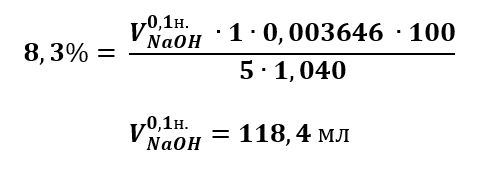 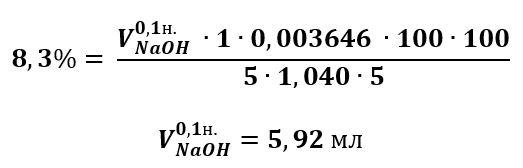 7
Методика. 
5 мл ЛС помещают в мерную колбу на 100 мл и доводят водой до метки. К 5 мл полученного раствора прибавляют 1 каплю метилового оранжевого (1:5) и титруют 0,1 н. раствором NaOH до жёлтого окрашивания.
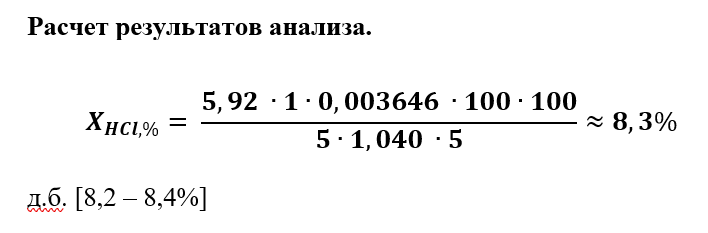 8
Rp.: Sol. Acidi hydrochlorici 3%  100 ml
        D. S.: По 1 столовой ложке перед едой

Органолептический контроль. 
Подлинность. 
Количественное определение. 
Метод  алкалиметрия, индикатор  метиловый оранжевый.  fэкв(HСl) = 1. Т0,1 н. = 0,003646 г/мл. 

Т.к. выписан раствор кислоты хлористоводородной  используют условный титр Тусл. = 0,04393 
(при изготовлении 8,3% раствор КХР условно принимали за 100%)
9
Расчет условного титра:

8,3% HCl  100%
                 ТHCl = 0,003646  Тусл.        


                           0,003646  100
Тусл. =  = 0,04393
                                     8,3
10
Составление методики:
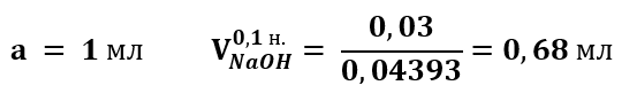 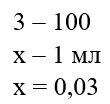 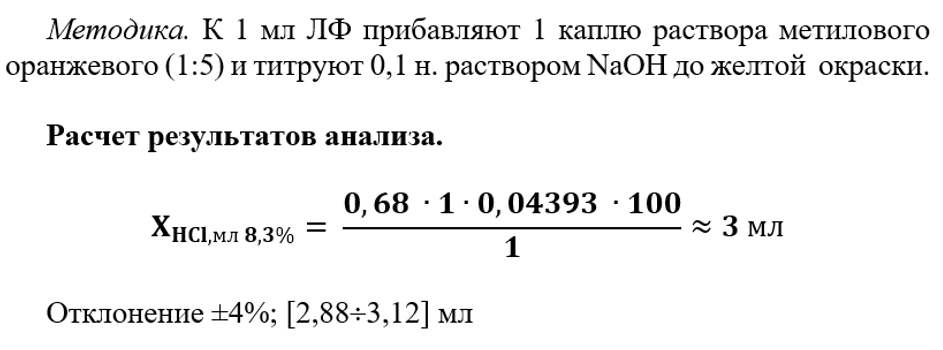 11
Rp.: Sol. Acidi hydrochlorici 2%  100 ml
        Pepsini
        M.D. S.: По 1 стол. ложке 3 раза в день

Органолептический контроль. 
Мутная жидкость с характерным запахом.
Подлинность. 
1. К 1-2 каплям ЛФ прибавляют 1-2 капли раствора AgNO3; выпадает белый творожистый осадок.
2. Пепсин: к 1-2 каплям ЛФ прибавляют 1-2 капли раствора танина; образуется белый осадок.
12
Количественное определение. 
Метод  алкалиметрия, индикатор  м/о
fэкв(HСl) = 1. Тусл. = 0,04393




Методика. К 1 мл ЛФ прибавляют 1 каплю раствора м/о (1:5) и титруют 0,1 н. раствором NaOH до желтой окраски.
Расчет результатов анализа. 



Отклонение ±5 %; [1,9  2,1] мл.
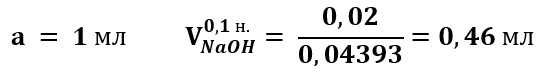 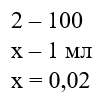 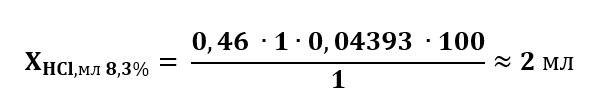 13
Rp.: Sol. Acidi hydrochlorici 6%  100 ml 
        D.S. Наружное (р-р №2 по Демьяновичу)

Для изготовления раствора необходимо 6 мл 25% кислоты хлористоводородной и 94 мл воды очищенной 

Для изготовления можно также использовать КХР 8,3%: берут в 3 раза больше (25 : 8,3 ≈ 3), то есть 18 мл 8,3% кислоты хлористоводородной разведённой и 82 мл воды очищенной.
Концентрация HCl в р-ре №2 по Демьяновичу составляет 1,5%.
256=х100         х=1,5%
14
Количественное определение. 
Метод  алкалиметрия, индикатор  м/о
fэкв(HСl) = 1. Тусл. = 0,04393







Методика. К 0,5 мл ЛФ прибавляют 1 каплю раствора м/о (1:5) и титруют 0,1 н. раствором NaOH до желтой  окраски.
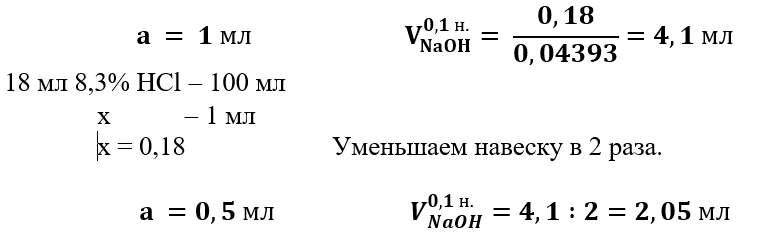 15
Расчёт результатов анализа.
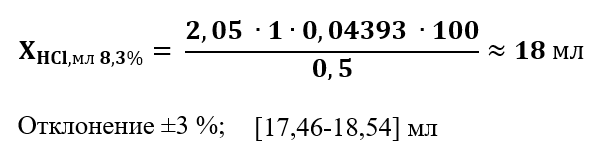 16
Из КХР в аптеке готовят 
Раствор кислоты хлористоводородной 10% 

Это концентрированный р-р (титруют из бюретки )
Органолептический контроль. 
Бесцветная прозрачная жидкость кислой реакции.
Подлинность. 
К 1-2 каплям ЛФ прибавляют 1 капли раствора метилового оранжевого появляется розовое окрашивание.
Количественное определение. 
Метод  алкалиметрия, индикатор  м/о. 
 fэкв(HСl) = 1, Тусл. = 0,04393
17
Составление методики:






Методика: к 5 мл ЛФ прибавляют 1 каплю раствора м/о и титруют (из бюретки) 0,1 н. раствором NaOH до желтой  окраски.




Содержание HCl в ЛФ должно быть 9,7-10,3%.
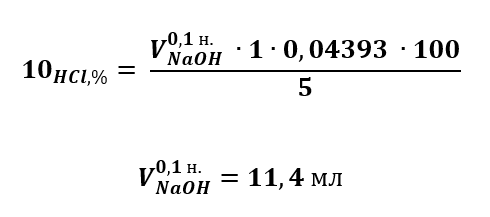 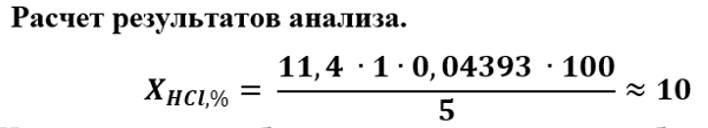 18
Соли галогенводородных кислот
В лекарственных формах применяются:

Хлориды аммония, натрия, калия и кальция

Бромиды натрия и калия

Иодиды натрия и калия

Открываются известными реакциями
19
Качественный анализ смеси солей галогенидов
20
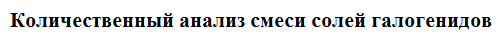 21
Например:
Rp.: Кальция хлорида 
        Калия йодида по 3,0
        Воды очищенной до 100,0

Варианты количественного определения:
1 вариант:
СaCl2 – комплексонометрия
KI – метод Фаянса по эозинату натрия

2 вариант:
Сумма СaCl2 и KI – по Фольгарду или Фаянса по бромфеноловому синему
СaCl2 – комплексонометрия
KI – по разности
22
3 вариант:
СaCl2 – комплексонометрия
KI – йодкрахмальный метод Кольтгофа

4 вариант:
СaCl2 – комплексонометрия
KI – меркуриметрия (безиндикаторный метод)

5/6 варианты:
СaCl2 – комплексонометрия
KI – йодометрия/рефрактометрия
23
Определение иодидов меркуриметрией
(безиндикаторный метод)
Метод основан на растворении оранжевого осадка HgI2 в избытке KI с образованием бесцветного комплекса:
2KI + Hg(NO3)2  HgI2 + 2KNO3
HgI2 + 2KI  K2[HgI4]
После того как все свободные йодиды перейдут в комплекс, избыточная капля титранта Hg(NO3)2 , вступая во взаимодействие с частью комплекса, вновь образует нерастворимый оранжевый осадок HgI2, свидетельствующий о конце титрования:
 K2[HgI4] + Hg(NO3)2  2HgI2 + 2KNO3
Т.к. йодид-ионы взаимодействуют фактически до комплекса K2[HgI4] , поэтому fэкв(KI)=2, Мэкв.=2М.м.(KI)

Методика. 0,5-2 мл ЛФ титруют 0,1 н. Hg(NO3)2 до появления неисчезающей красно-оранжевой мути
24
Определение иодидов по методу Кольтгофа
(йодкрахмальный метод Кольтгофа)
Применяют для определения йодидов в присутствии хлоридов и бромидов

Суть метода: про добавлении к ЛФ 1 капли 0,1 н. KIO3, крахмала и разв. H2SO4 образуется йод, окрашивающий крахмал в синий цвет:

5KI + KIO3 + 3H2SO4  3I2 + 3K2SO4 + 3H2O
  + крахмал  синее окрашивание
25
Окрашивание йодкрахмального комплекса устойчиво лишь в присутствии йодид-ионов. При титровании AgNO3 синяя окраска исчезает, т.к.
KI + AgNO3  AgI + KNO3
                                               жёлтый
На резкость изменения окраски влияет количество прибавленной воды (около 15 мл). Метод дает хорошие результаты, если концентрация хлоридов не превышает концентрацию йодидов более чем в 3 раза.
Методика. К 0,5-2 мл ЛФ + 15 мл воды + 1 к 0,1 н. р-ра KIO3, 2 мл крахмала (если в ЛФ присутствуют бромиды, то + 5 мл 10% р-ра (NH4)2CO3, т.к. переход окраски от синей через серую до жёлтой наступает не резко), по каплям разв. H2SO4 до появления синей окраски и титруют 0,1 н. AgNO3 до исчезновения синего окрашивания и появления жёлтого осадка.
26
Возьми: Раствора натрия бромида 1% - 50,0
Дай. Обозначь. По 1 чайной ложке 2 раза в
                  день ребенку 20 дней

Качественный анализ:
Br‾:  к 0,5 мл ЛФ + 1 капля разв. азотной кислоты + 2 капли р-ра нитрата серебра, образуется желтоватый осадок. 
Na+: к 0,5 мл ЛФ + 0,5 мл карбоната калия +  
        0,5 мл пироантимоната калия, потирают стеклянной палочкой, образуется белый осадок.
27
Количественный анализ:
Натрия бромид: Аргентометрия, метод Мора, Э=М=103.   Т=0,0103




Методика: к 1 мл ЛФ + 1-2 к KCrO4 и титруем 
0,1 н. AgNO3 до красного окрашивания осадка
Расчет результатов анализа.
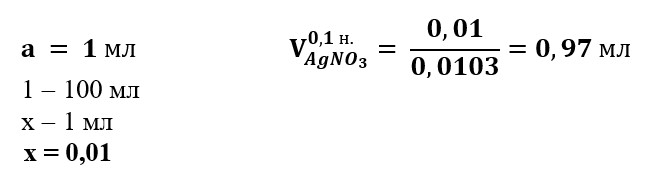 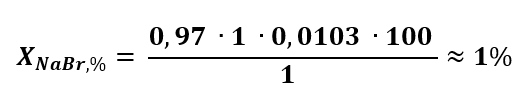 28
В граммах:



Отклонение: ± 4%
    0,5 г – 100%
          х – +/-4%                                                  

х = +/-0,02    [0,48 – 0,52]

Пределы расхода титранта: 0,93 мл – 1,01 мл
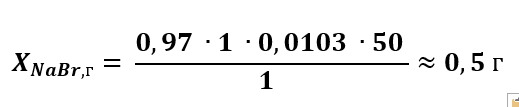 29
Rp.: Кальция хлорида 10%раствор – 100,0

Качественный анализ:
Кальций: к 0,5 мл ЛФ прибавляют 2 капли р-ра аммония оксалата; образуется белый осадок.
Хлорид-ион: к 0,5 мл ЛФ + 1 капля разведенной азотной кислоты + 2 капли р-ра нитрата серебра, образуется белый творожистый осадок.
30
Количественный анализ:
Метод – Комплексонометрия, индикатор – КХТС

0,05 М Тр.Б;  М=219;    Т0,05М=0,01095.

0,05 М ТрБ  0,1 н. Тр.Б

0,1 н. Тр.Б;   Э=М/2=109,5;   Т0,1н.=0,01095.






Тогда:
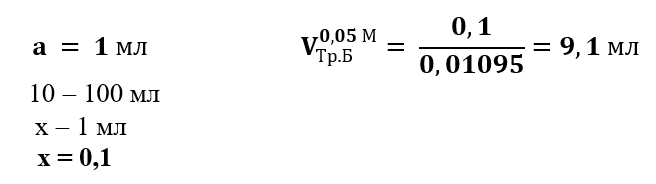 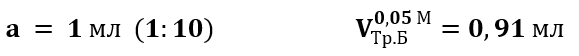 31
Методика: к 1 мл ЛФ + 9 мл воды. К 1 мл разведения + 3 мл аммиачного буфера +1-2 к р-ра КХТС и титруют 0,05М Тр.Б от фиолетовой окраски до синей.
Расчёт результатов анализа.



Лучше рефрактометрически:
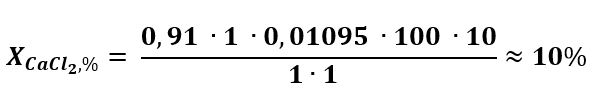 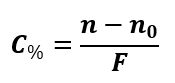 32
Rp: Кальция хлорида
        Калия иодида по 6,0
        Воды очищенной до 200,0 мл

Са2+ + NH4C2O4  белый 

К+ + Na3[Co(NO2)6]   жёлтый 

Cl и I + KMnO4 + H2SO4(р) + хлф  фиол.окр хлф. слоя, отделяем водный слой, открываем Cl нитратом серебра
33
К.О.  KI – аргентометрия по эозинату натрия  
          CaCl2 – комплексонометрия, КХТС,
            Э=М/2=109,5;    Т0,1н.=0,01095





Методика: К 0,5 мл ЛФ + 3-5 мл аммиач. буфера +1-2 к 
 р-ра КХТС и титруют 0,1н. Тр.Б от фиолетовой окраски до синей.
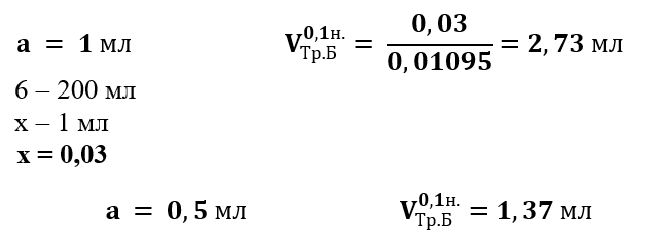 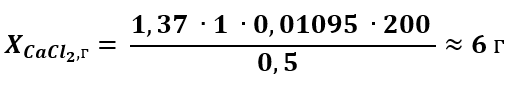 34
KI – м. Фаянса по эозинату натрия,
            Э=М=166;     Т0,1н.=0,0166




Методика: К 0,5 мл ЛФ + 5 к CH3COOHразв. + 
2 к эозината натрия + 0,1н. AgNO3 до розового окрашивания
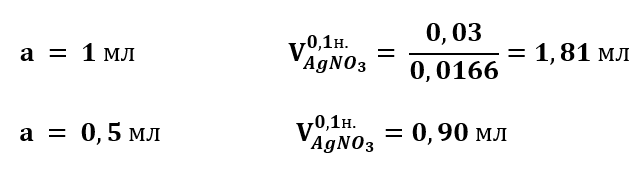 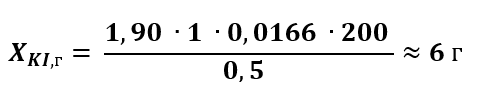 35
Кальция хлорида               5,0
Натрия бромида                 4,0
Раствора глюкозы 10% - 200,0

Са2+ + NH4C2O4  белый 

Na+ + K[Sb(OH)6]   белый 

Cl , Br и глюкоза + KMnO4 + H2SO4(р) + хлф  фиол.окр хлф. слоя, отделяем водный слой, открываем Cl нитратом серебра + аммиак, нагреваем  Agсерый (глюкоза)
36
Количественное определение:
CaCl2 – комплексонометрия
Cумма CaCl2 и NaBr – аргентометрия по бромфеноловому синему или методом Мора
Глюкоза - рефрактометрически
37
К.О.    
CaCl2 (Т0,1н.=0,01095)и NaBr (Т0,1н.=0,01029)








Методика: К 1 мл ЛФ 4 мл воды. К 1 мл разведения + 
1-2 к р-ра K2CrO4 и титруют 0,1н. AgNO3 до кирпично-красного окрашивания осадка
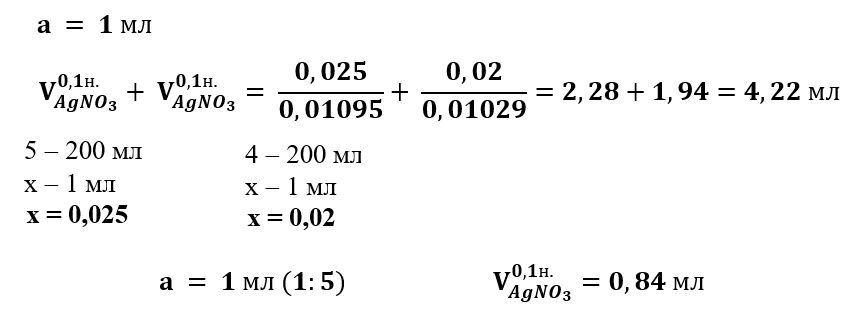 38
CaCl2 – комплексонометрия


Можно  навеску в 2 раза
Но! Т.к. было разведение 1:5, лучше взять разведение и увеличить навеску в 2 раза.



Методика: К 2 мл разведения + 3-5 мл амм.буфера + 1-2 к КХТС и титруем 0,1н. Тр.Б до синего окрашивания
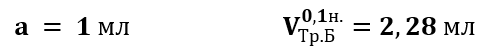 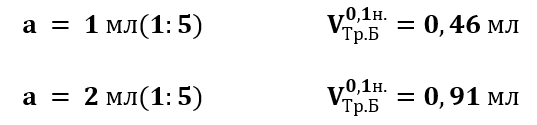 39
Расчеты результатов анализа:
N – одинаковые
fэкв. – одинаковые
a - разные
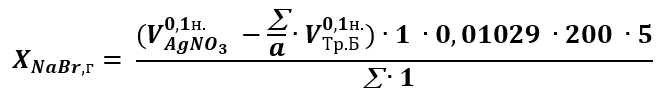 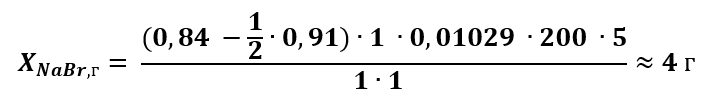 40
Глюкоза - рефрактометрически:
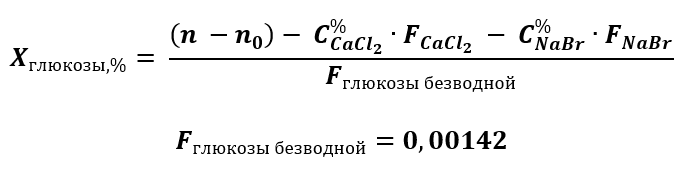 41
Возьми: Раствора кальция хлорида 5% - 200,0
                Глюкозы  6,0
                Смешай. Дай. Обозначь. 
                По 1 стол. ложке 3 раза в день

Подлинность:
Кальций: к 0,5 мл ЛФ прибавляют 2 капли раствора аммония оксалата; образуется белый осадок.
Хлорид-ион и глюкоза: к 0,5 мл ЛФ + 1 капля разв. азотной кислоты + 2 к р-ра нитрата серебра, образуется белый творожистый осадок + раствор аммиака, нагревают → серый осадок серебра.
42
Количественный анализ:
CaCl2: – комплексонометрия, КХТС,
            Э=М/2=109,5;    Т0,1н.=0,01095





Методика: к 1 мл ЛФ + 9 мл воды. К 1 мл разведения + 3 мл аммиачного буфера +1-2 кап. р-ра КХТС и титруют 0,1н. Тр.Б до синего окрашивания.
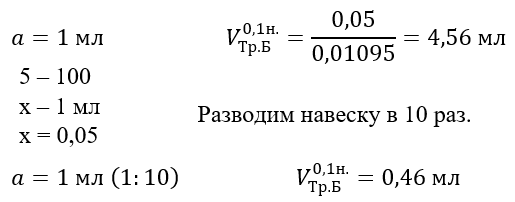 43
Расчёт результатов анализа:




Глюкоза: рефрактометрия





НДО в соответствии с Пр.751.
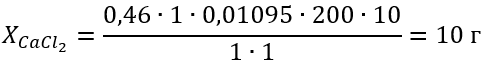 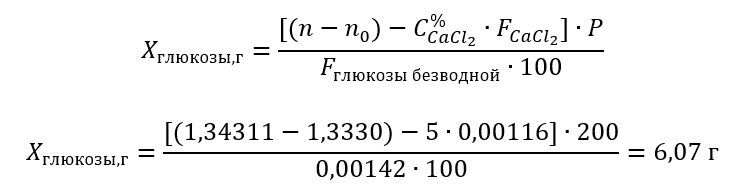 44
Возьми:  
Настоя травы пустырника из 5,0 – 100,0
Натрия бромида                     1,0
Глюкозы                                   5,0
Подлинность:
Бромид-ион и глюкоза: к 0,5 мл ЛФ + 2-3 мл воды (для уменьшения окраски раствора) + 1 капля разв. азотной кислоты + 2 капли р-ра нитрата серебра, образуется желтоватый осадок + раствор аммиака, нагревают → серый осадок серебра.
Na+: к 0,5 мл ЛФ + 0,5 мл карбоната калия + 
0,5 мл пироантимоната калия, потирают стеклянной палочкой, образуется белый осадок.
45
Количественный анализ:
Натрия бромид:  метод Фаянса по бромфеноловому синему,  М.м.=103; Т=0,0103 




Методика: к 1 мл ЛФ +1-2 к. р-ра бромфенолового синего + по каплям разведенную уксусную к-ту до зеленовато-желтой окраски и титруют 0,1н. раствором  AgNO3 до фиолетовой окраски. 



Отклонение ±6 %; [0,94 – 1,06].
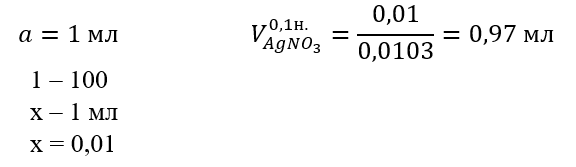 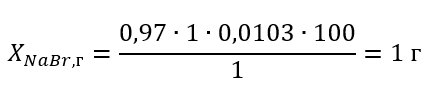 46
Глюкоза – рефрактометрия.










НДО в соответствии с Пр.751.
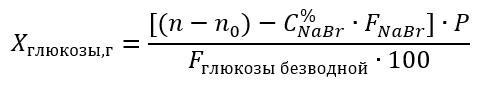 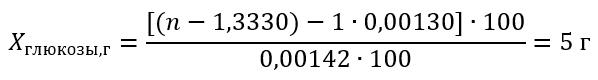 47
М.м.
Rp.: Кальция хлорида из 6,0 – 200,0             219
         Натрия бромида                4,0                 103
          Новокаина                         1,0                272,8

CaCl2 – комплексонометрия
Новокаин – алкалиметрия
Сумма CaCl2 + NaBr + новокаин – аргентометрия,
 метод Фаянса по бромфеноловому синему 
Cумма: a = 1 мл
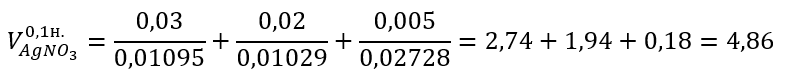 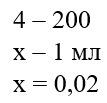 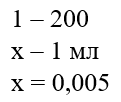 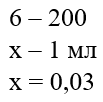 48
Разводим навеску в 5 раз.


Методика: К 1 мл ЛФ + 4 мл воды. К 1 мл разведения + 2-3 к бромфенолового синего + по каплям разв.уксусную кислоту до жёлто-зелёного окрашивания и титруют 0,1н. Р-ром нитрата серебра до фиолетового окрашивания.

CaCl2: 

Разводим навеску в 5 раз.


Методика: К 1 мл ЛФ + 4 мл воды. К 1 мл разведения + 3-5 мл аммиач.буфера + КХТС и титруют 0,1н. Тр.Б до синего окрашивания.
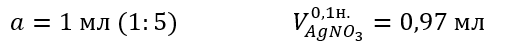 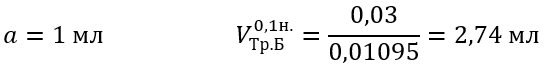 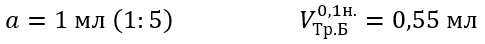 49
Новокаин:

Уменьшаем концентрацию титранта в 5 раз.



Методика: К 1 мл ЛФ + 3-5 мл нейтрализован-ной по ф/ф спирто-хлф смеси (1:2) + 3 к ф/ф и титруют 0,02н. NaOH до розового окрашивания водного слоя.
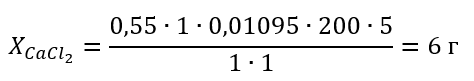 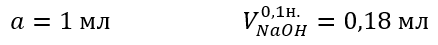 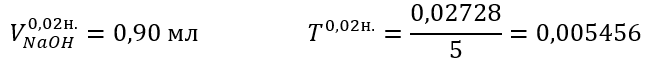 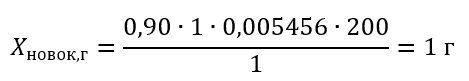 50
Содержание натрия бромида:
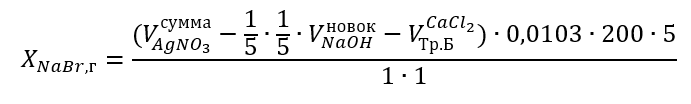 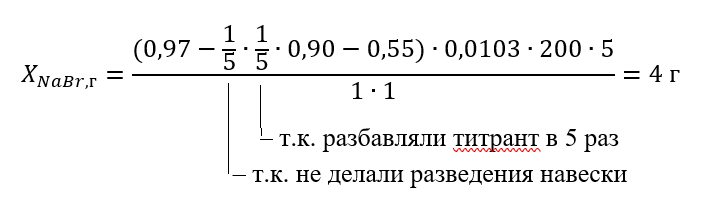 51
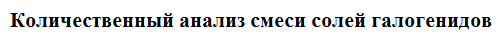 52
Rp.: Раствора кальция хлорида из 10,0 – 200,0
        Калия бромида 
        Калия йодида по 4,0

Количественное определение:
СaCl2 – комплексонометрия
KBr – рефрактометрия
KI – меркуриметрия (безиндикаторным методом) или йодометрия (заместительное титрование)
53
Методики:
KI – К 1 мл ЛФ + 5-6 к разв. H2SO4, 0,04 г мочевины и медленно по каплям при частом взбалтывании 2 мл 0,1М NaNO2, оставляют на 5-10 мин в закрытой колбе в тёмном месте. Далее + 0,1 г KI для растворения выделившегося йода и титруют 0,1М Na2S2O3 до обесцвечивания. 

СaCl2 – К 1 мл ЛФ + 9 мл воды. К 2 мл разведения + 3-5 мл аммиач.буфера, 0,02 г КХТС и титруют 0,05 М Тр.Б до синего окрашивания.

KBr – рефрактометрия
54
Спасибо за внимание!
55